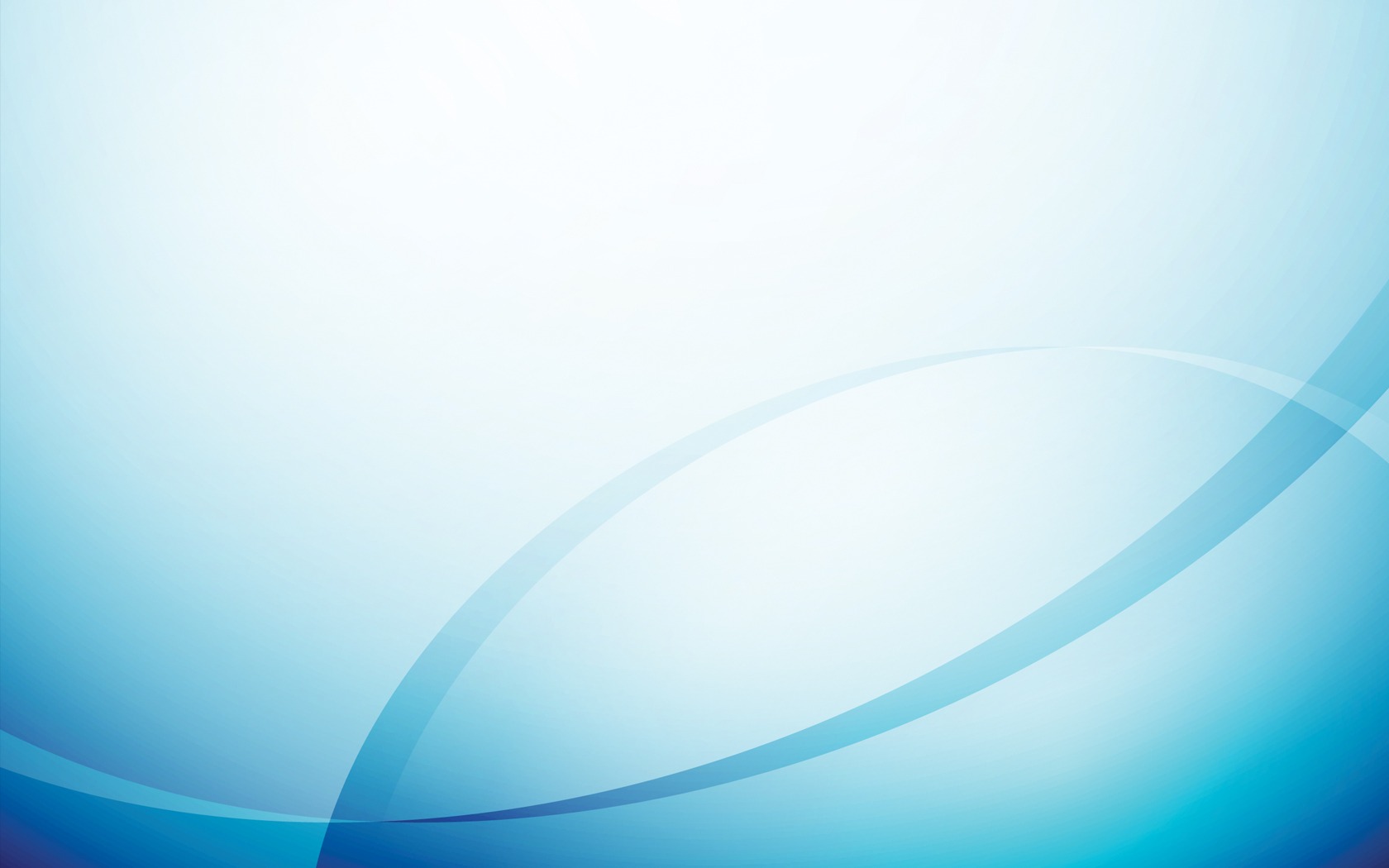 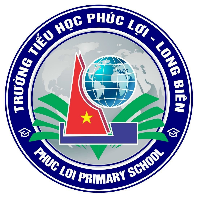 TRƯỜNG TIỂU HỌC PHÚC LỢI
TUẦN 9
Toán
Bài 21
 Thực hành ve goc vuông,ve đường tròn…
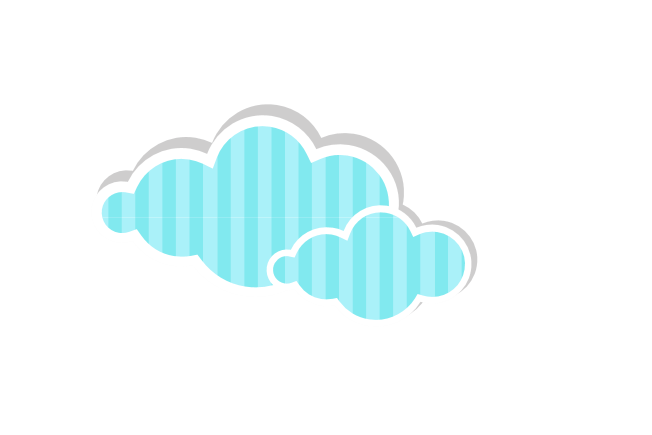 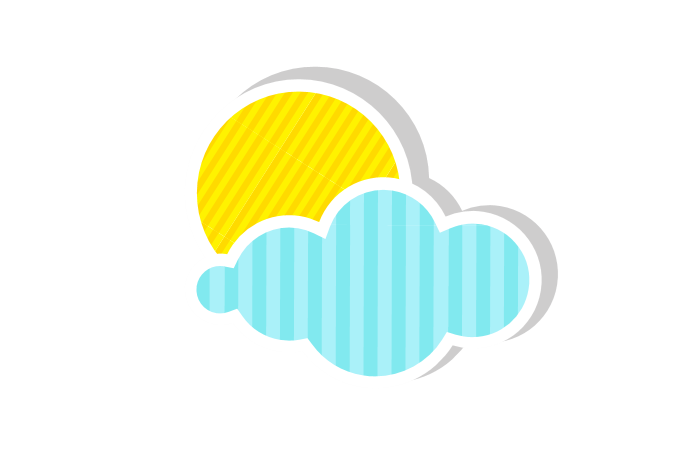 Thứ ... ngày ... tháng ... năm 2022
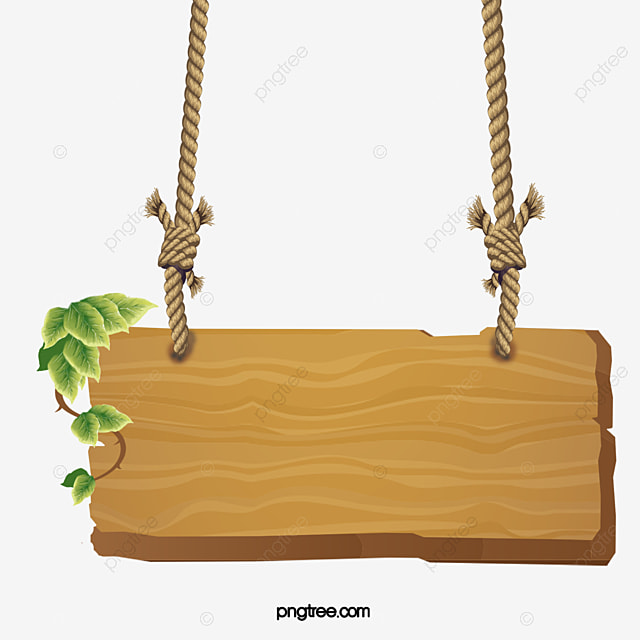 TOÁN
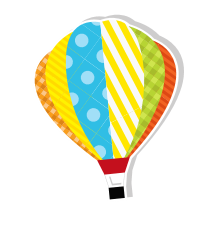 Thực hành ve goc vuông,ve đường tròn,…
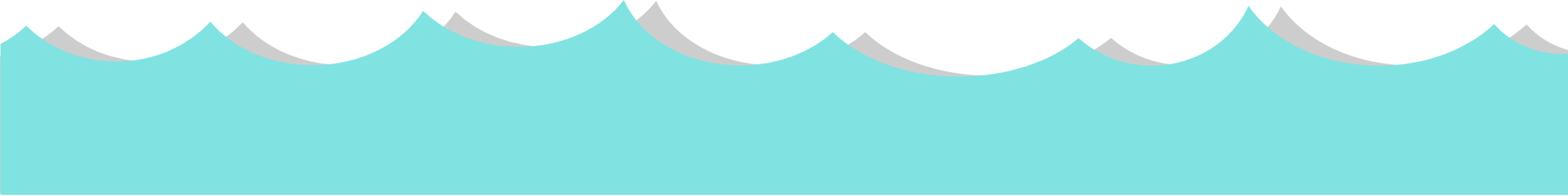 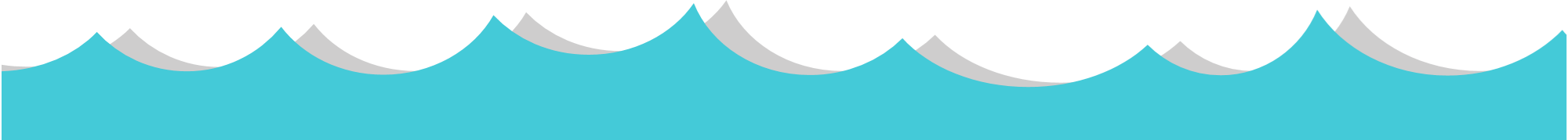 YÊU CẦU CẦN ĐẠT
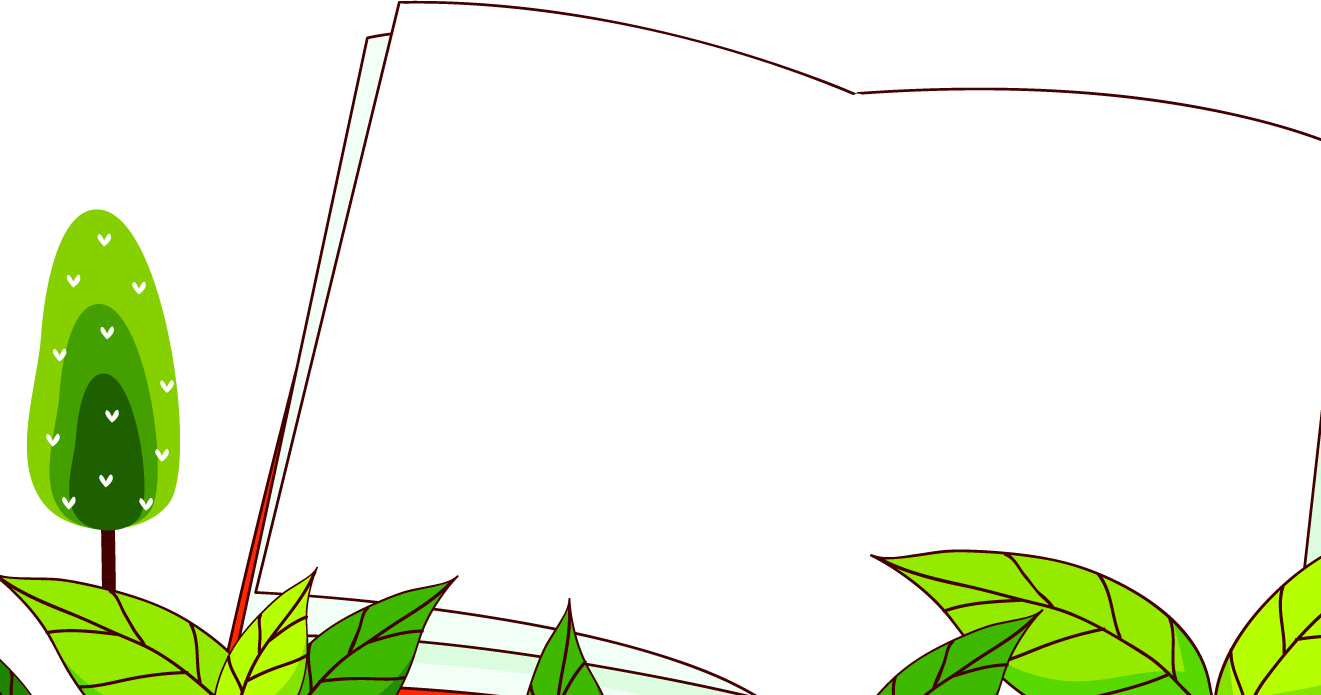 Thực hiện được việc vẽ đường tròn bằng com pa, vẽ trang trí hình học
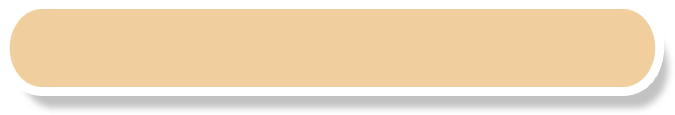 1
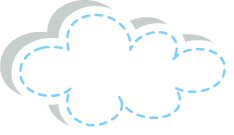 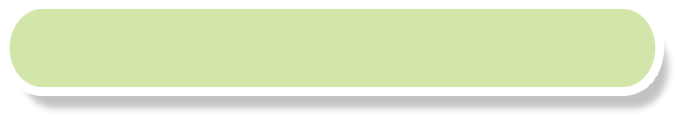 Biết quy cách sử dụng ê ke, com pa và ứng dụng vào giải quyết các vấn đề toán học.
2
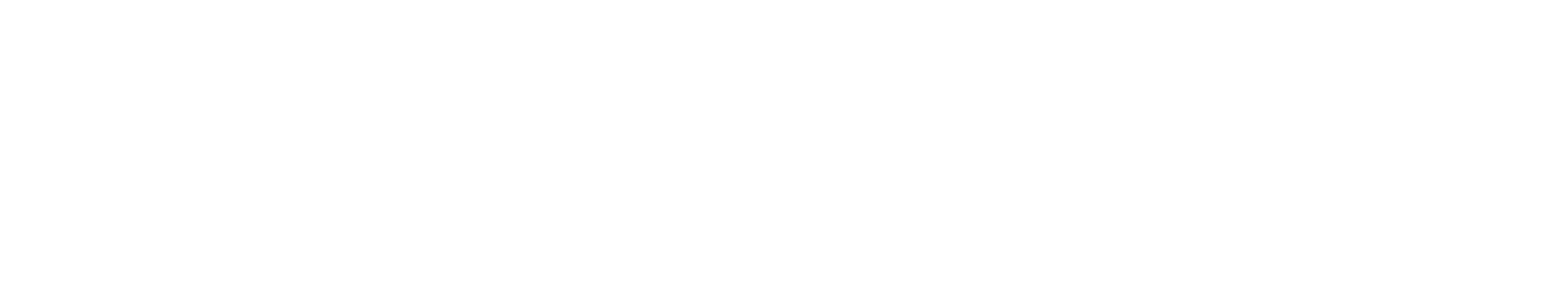 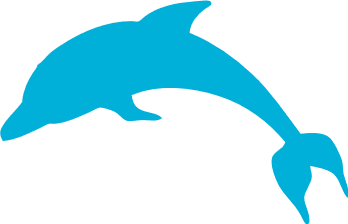 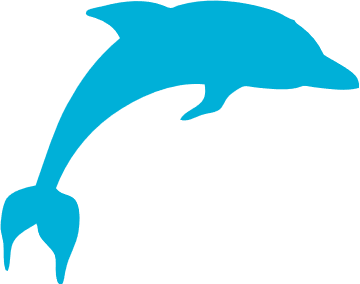 Hoạt động
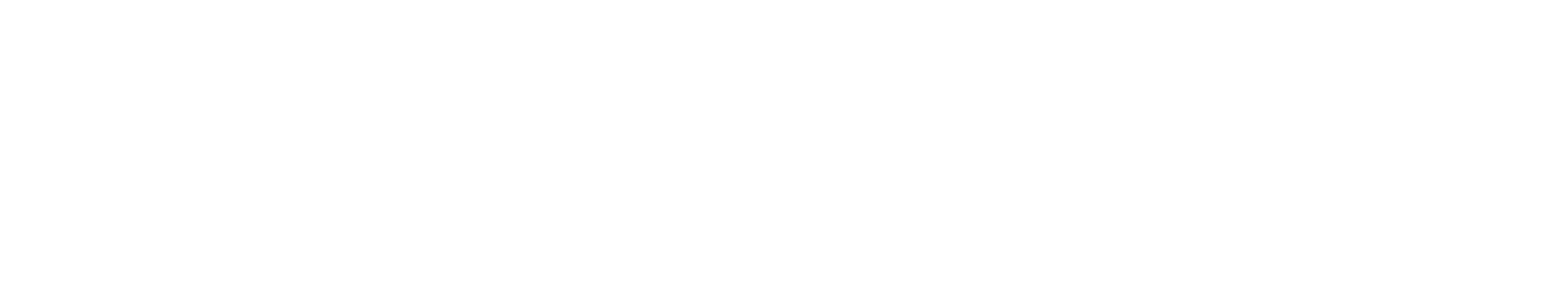 1
Vẽ một hình mà em thich từ những hình vuông hoặc hình chữ nhật (theo mẫu)
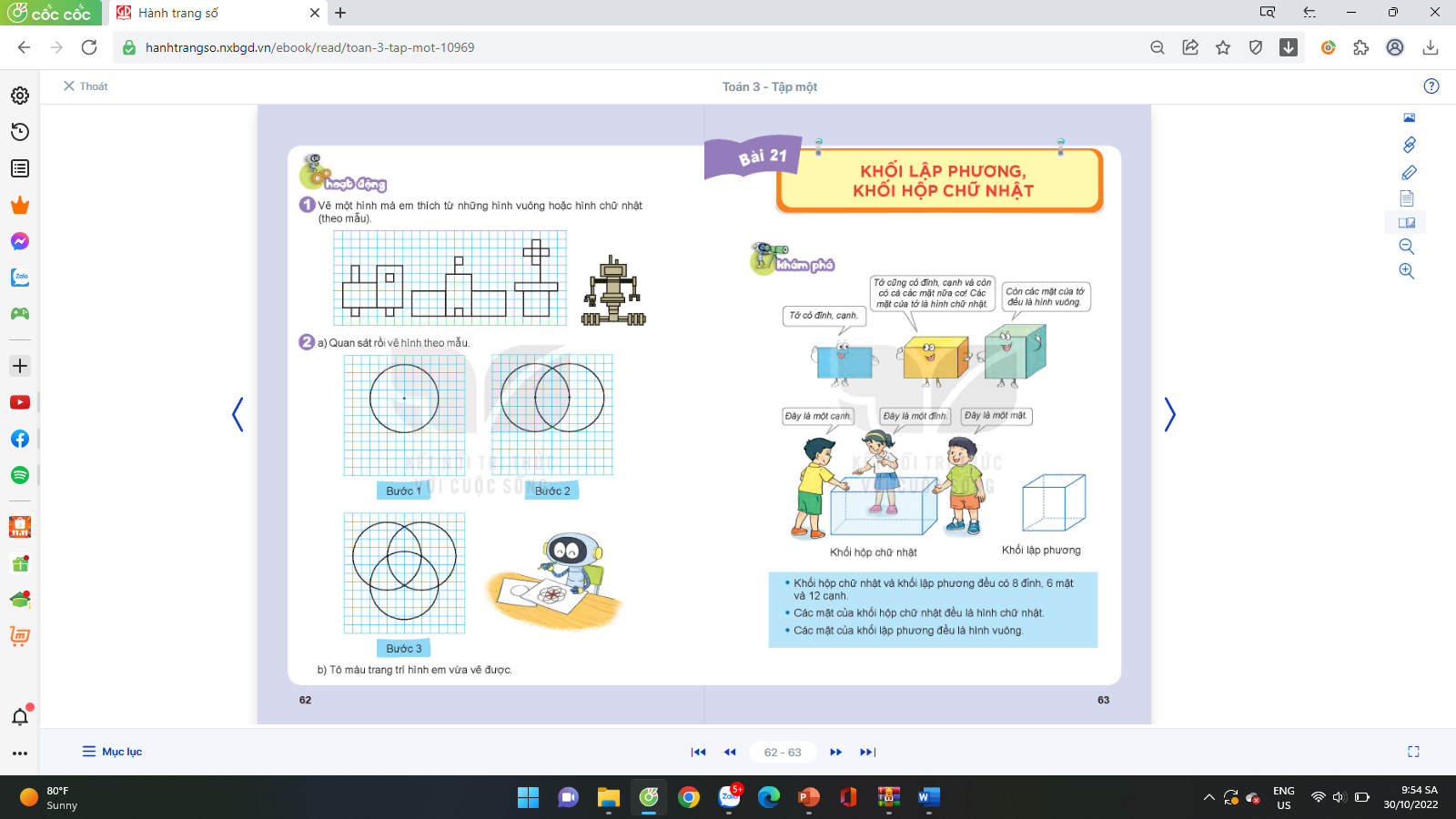 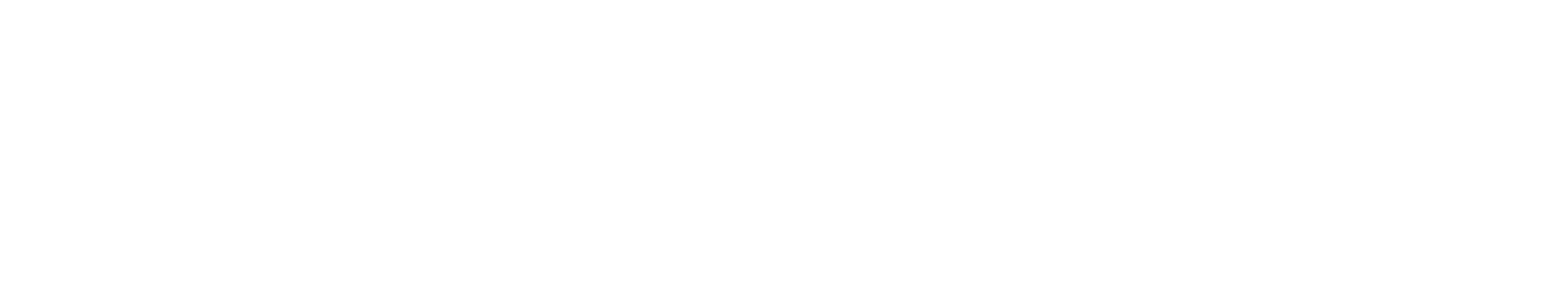 A, Quan at hình, vẽ theo mẫu.
2
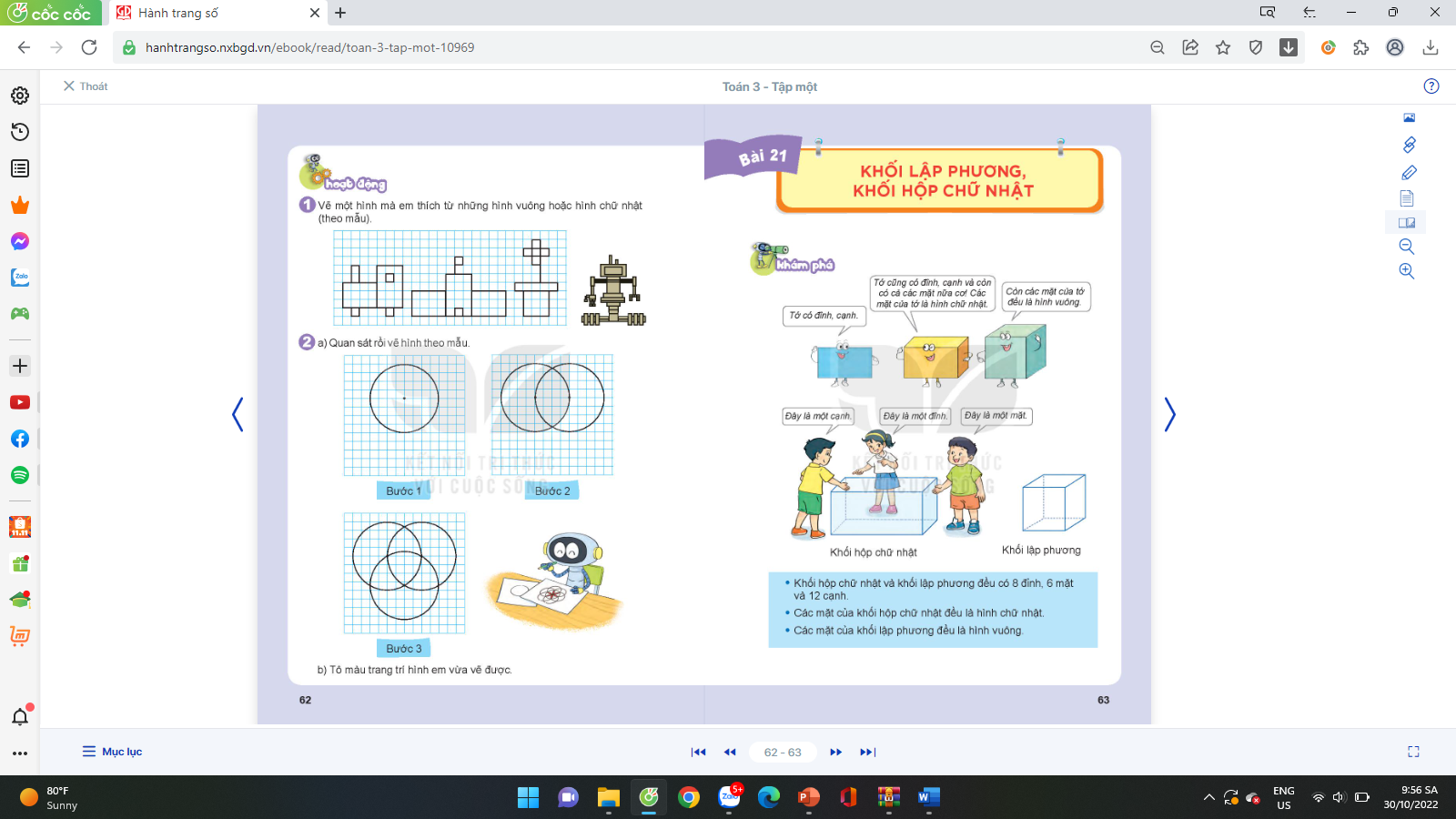 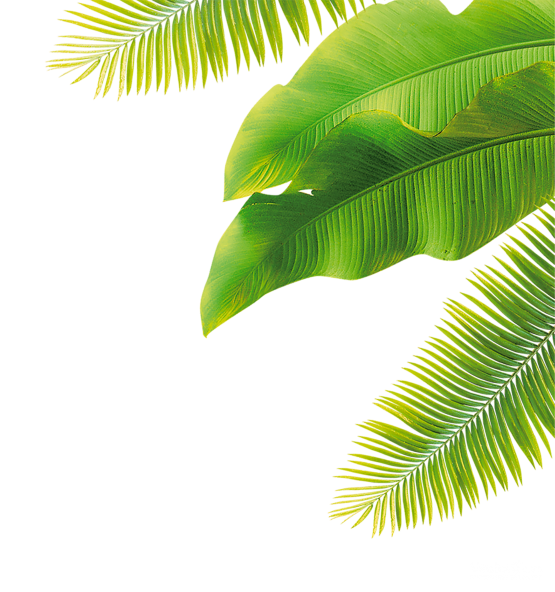 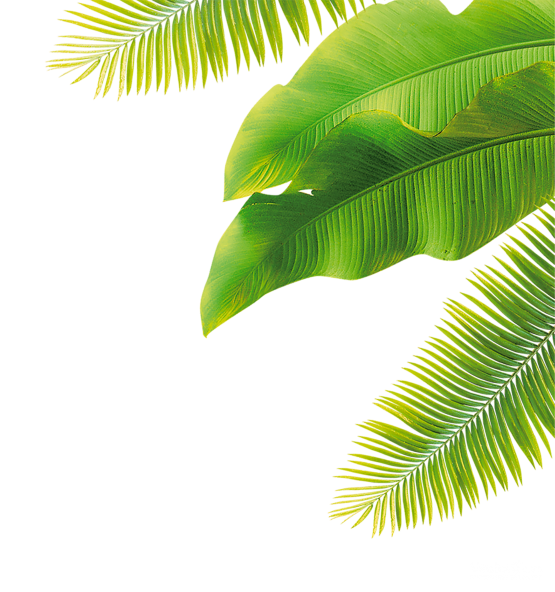 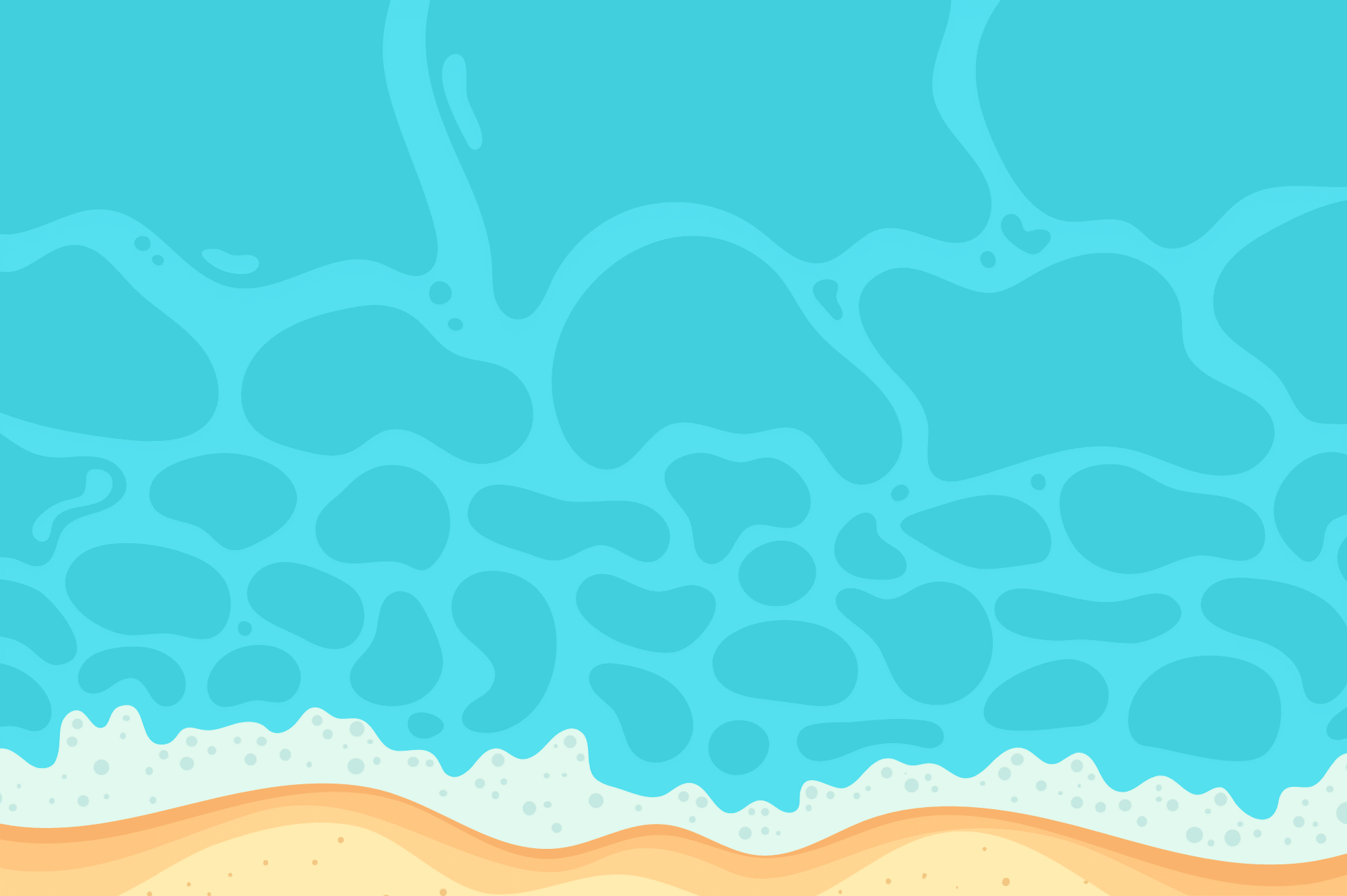 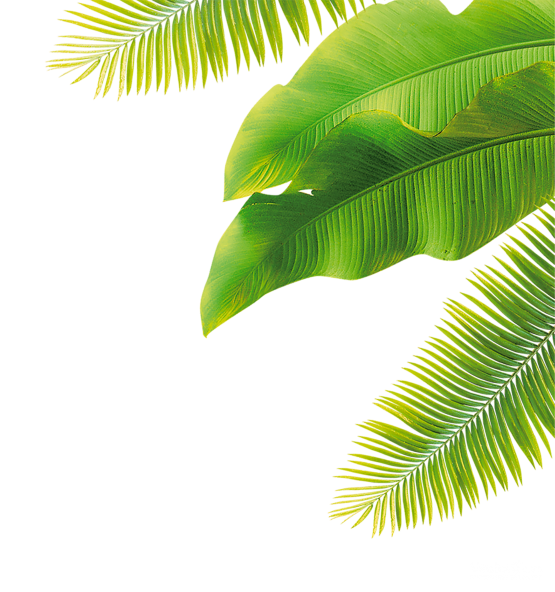 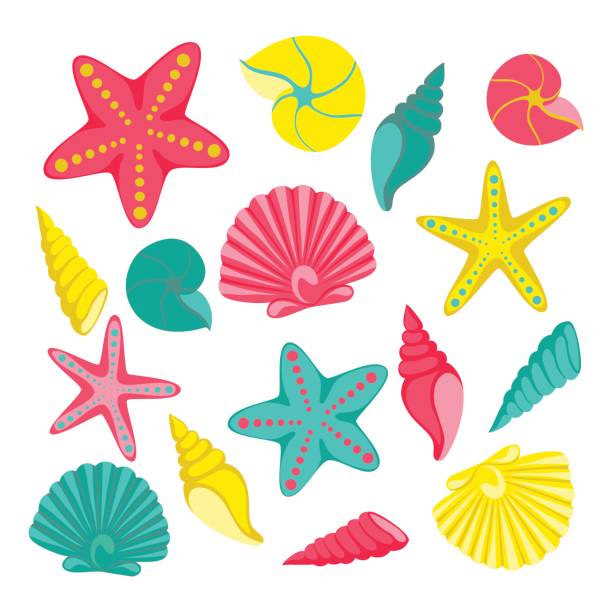 TẠM BIỆT VÀ
   HẸN GẶP LẠI
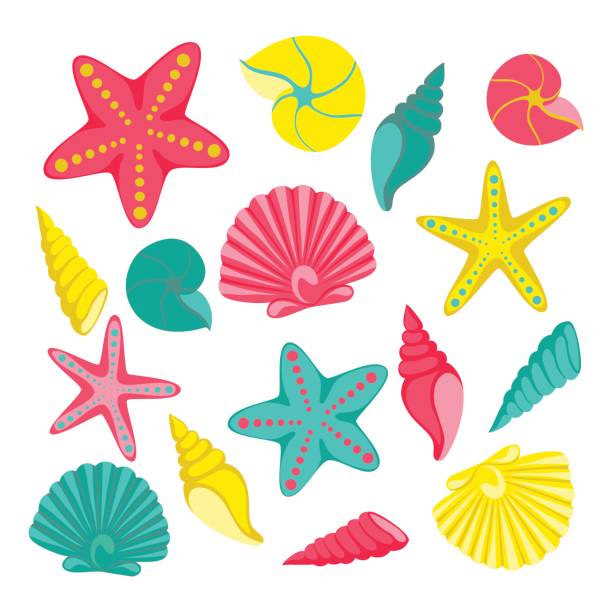 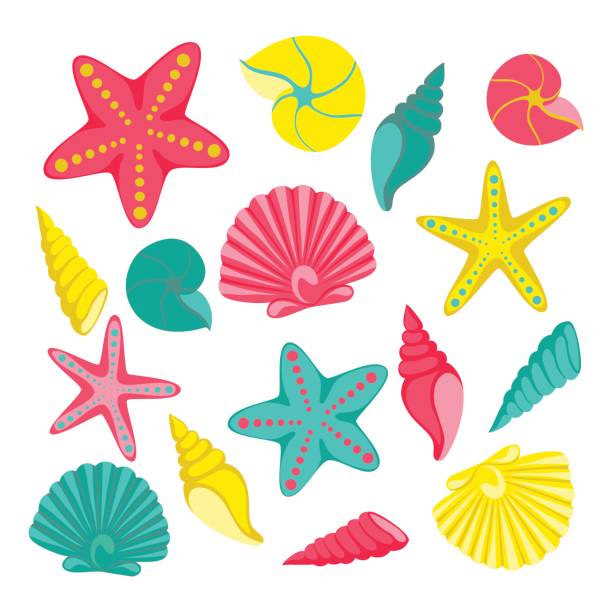 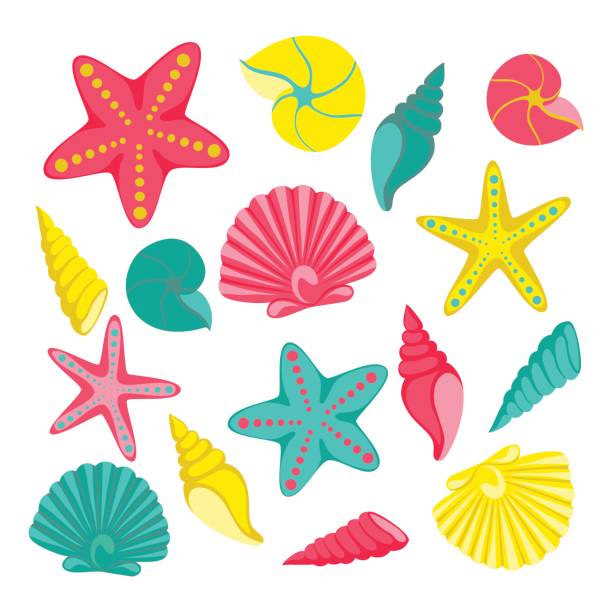